Addressing Moisture Issues
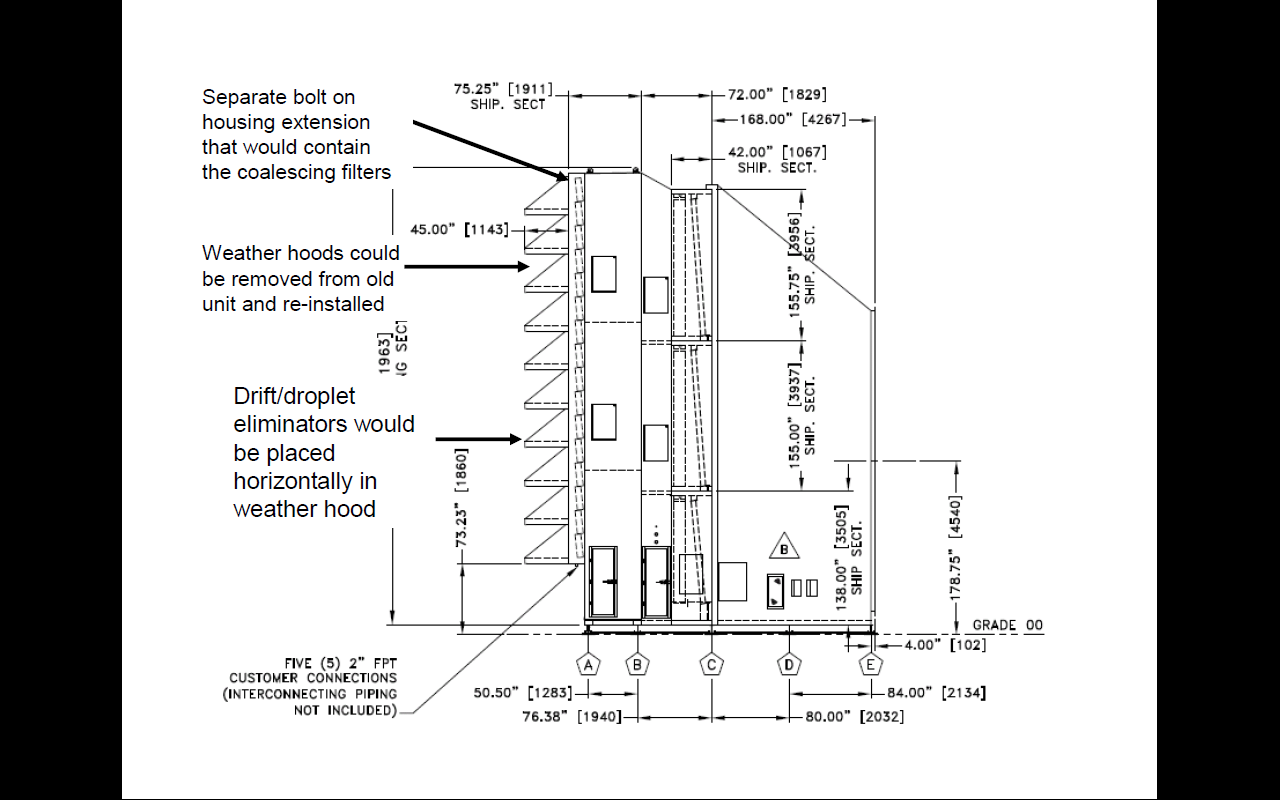 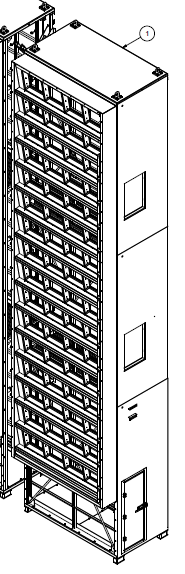 Addressing Moisture Issues
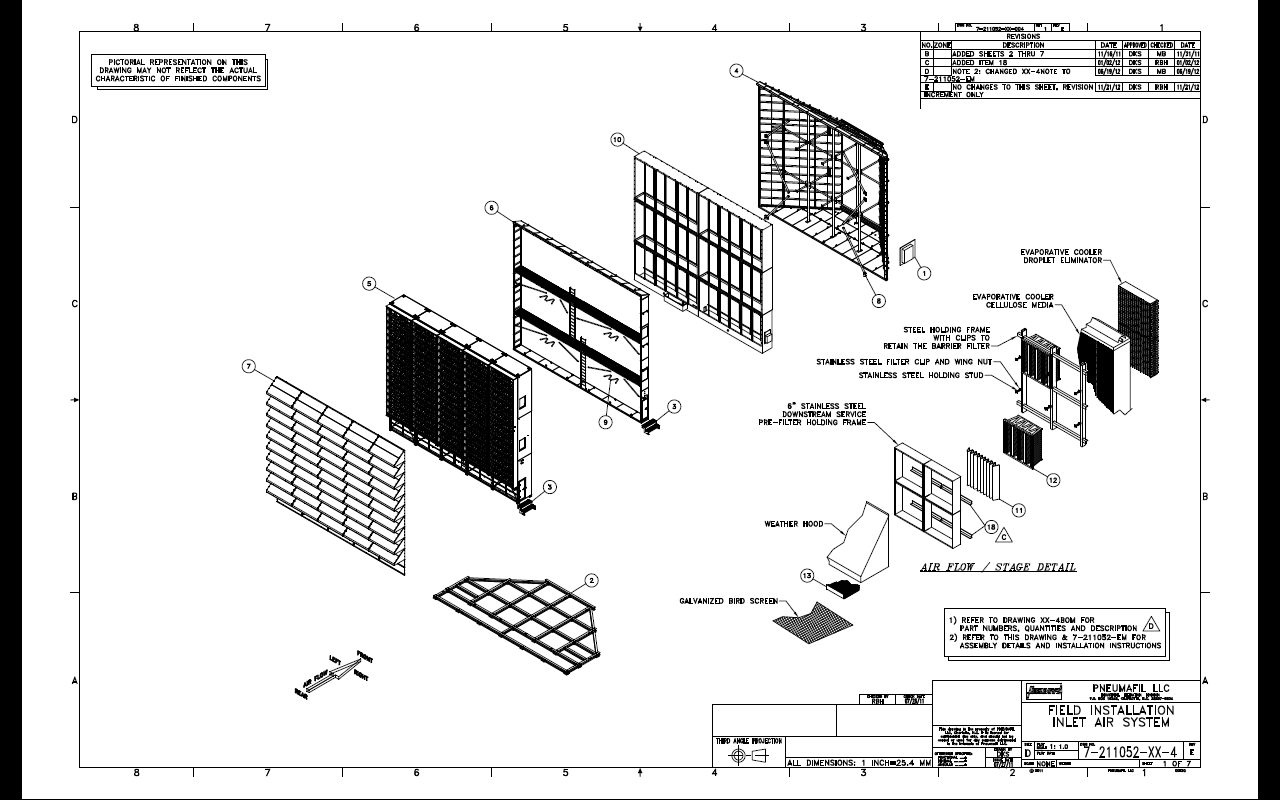 Mist/Droplet Eliminator
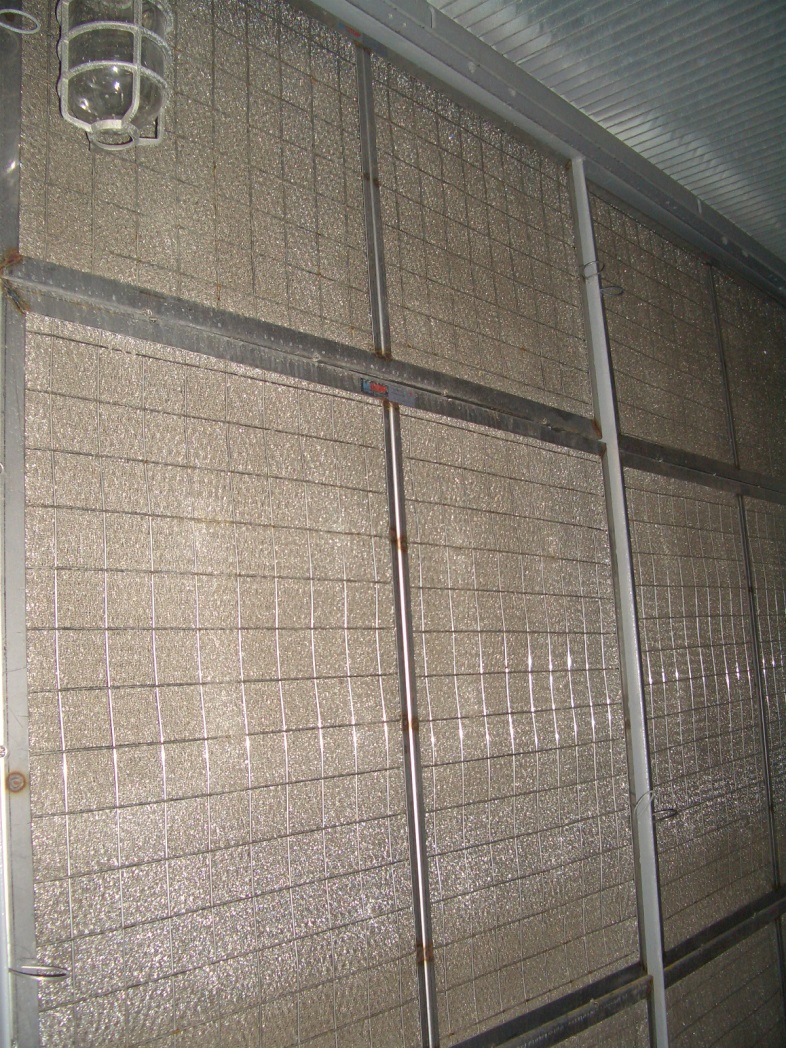